¢hou - "eh¡æ' e¡V­Ll ¢houi¡he¡ z -
X. ­pa¥ Q­–¡f¡dÉ¡u ; 
h¡wm¡ i¡o¡ J p¡¢qaÉ ¢hi¡N znq£c r¥¢cl¡j L­mS ; L¡j¡rÉ¡…¢s ; B¢mf¤lc¤u¡l ; f¢ÕQjh‰ ; i¡lahoÑ z
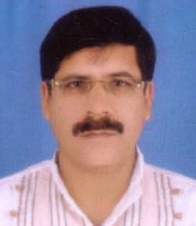 HC e¡VL f¡­W ­hn¢LR¥ A¿¹l - ¢Q¿¹¡l SeÈ OV¡ E¢Qv-
1/ e¡VÉL¡l ­L ?  
  2/ La p¡­m e¡VL¢V lQe¡ L­le ?    
  3/ ­L¡eÚ p¡j¡¢SL ­fËr¡f­V e¡VL¢V lQe¡ L­le ?            
  4/ ­Le ¢a¢e HlLj e¡jLlZ Ll­me ?
  5/ H e¡V­Ll Q¢lœ…¢m ¢L h¡Ù¹­hl p­‰ p¡cªnÉf§ZÑ ? 
  6/ ­L¡­e¡ l¡S°e¢aL i¡he¡l fË¢agme ¢L H e¡V­L O­V­R ? 
  7/ H e¡VL ¢L ea¥e ¢LR¥ pª¢øl C¢‰a ¢c­a prj ? 
  8/ flhaÑ£ e¡VÉ B­¾c¡m­e H e¡V­Ll i¨¢jL¡ ¢L ? 
  9/ H e¡VL ¢L ­L¡­e¡ p¡j¡¢SL B­¾c¡m­el n¢š² q­u E­W­R ? 
        - CaÉ¡¢c z
e¡VÉL¡l ¢hSe i–¡Q¡kÑ (1915, 17C S¥m¡C - 1978, 19­n S¡e¤u¡l£ ) z
"eh¡æ' e¡VL¢V 1944 p¡­m l¢Qa qu , 1944 Hl 12C ­j "Al¢Z' f¢œL¡u fËL¡n qu z
   e¡VL¢V 4'¢V Aˆ , ( 5+5+2+3 ) 15¢V cª­nÉ ¢heÉÙ¹ z
  e¡VL¢V 24­n A­ƒ¡hl,1944 p¡­m "NZe¡VÉ p­´O'l fË­k¡Se¡u "nË£l‰j' e¡VÉj­’ fËbj A¢ie£a qu z 
  fËd¡e pj¡Ÿ¡l Q¢l­œ A¢ieu L­le  ¢hSe i–¡Q¡kÑ üuw z 
  f¢lQ¡mL ¢R­me nñ¥ ¢jœ J ¢hSe i–¡Q¡kÑ z 
  Ef­cø¡ j­e¡l”e i–¡Q¡kÑ z
  c¤'¢V j­’ A¢ieu qu z
"heÉ¡ , c¤¢iÑr J jq¡j¡l£l fVi¨¢jL¡u HC e¡V­Ll NÒf¡wn l¢Qa Hhw pj¡­Sl k¡q¡l¡ H­Lh¡­l ¢e­Ql am¡u h¡Pm¡l ­pC c¤xÙÛ L«oL­cl S£he Cq¡l j­dÉ fË¢ag¢ma z Cq¡ paÉ paÉC NZS£h­el fË¢aµR¢h z'                                            ( k¤N¡¿¹l f¢œL¡ : 27 A­ƒ¡hl , 1944 )
"eh¡æ' e¡VL¢V jq¡jeÄ¿¹­ll (1350 h‰¡ë)pj­uC ­mM¡ q­a b¡­L z e¡V­Ll ¢houhÙ¹¥ B­cÉ¡f¡¿¹ HC jeÄ¿¹l zjeÄ¿¹­ll ¢hfkÑuC HC e¡V­Ll ¢ho­ul ­no Lb¡ euzjeÄ¿¹l ­n­o ­hy­Q b¡L¡ NË¡jh¡wm¡l j¡e¤o nql ­b­L Bh¡l ¢e­Sl NË¡­j ¢g­l H­p ea¥ei¡­h, ea¥e L­l p´OhÜi¡­h hy¡Qh¡l nfb ¢e­u­Rz jeÄ¿¹­l jªaÉ¥l j¤­M¡j¤¢M j¡e¤­ol¡, jeÄ¿¹l ­n­o NË¡­j ¢g­l ea¥e d¡­eÉ "eh¡æ' Evph L­l­R z j¡e¤­ol HC ea¥e L­l ­hy­Q JW¡l SuN¡e HC e¡V­L l­u­R h­m , e¡V­Ll ¢houhÙ¹¥ jeÄ¿¹l q­mJ ,"¢a¢jl-¢he¡n£' fËaÉ­ul L¡l­ZC e¡V­Ll e¡jLlZ q­u­R " eh¡æ' z
j¡e¤o ­b­L ¢iM¡l£
gpm m¤V
L¡­m¡h¡S¡l£
e¡l£ f¡Q¡l
de£l EeÈš B­j¡c
L«oL ­n¡oZ
h¤i¥r¥ j¡e¤­ol q¡q¡L¡l
de-pÇfc m¤V
¢i­V    ­b­L    EvM¡a
jeÄ¿¹l
CaÉ¡¢c
phC HC e¡V­Ll ¢hou q­u E­W­R z
e¡VÉL¡l nql-NË¡­jl ­n¡oZL¡l£­cl j­dÉ ­k ­nËZ£ü¡bÑNa ­L¡eJ f¡bÑLÉ ­eC , HC paÉ¢V p¢WLi¡­h ¢Q¢œa L­l­Re z
­n¡o­Zl ¢hl¦­ÜC EµQ¡¢la qu " ­S¡l fË¢a­l¡d Hh¡l fËd¡e 'z- HC ­nÔ¡N¡­el j­dÉC ea¥e B­¾c¡m­el öi p§Qe¡l C¢‰a z
  "eh¡æ' kb¡bÑC HL¢V AbÑ°e¢aL-p¡j¡¢SL-l¡S°e¢aL à¾à¡nËu£ NZe¡VL z
   ¢àa£u jq¡k¤ÜL¡m£e i¡lah­oÑl NË¡j-nq­ll k¡ha£u pwLV J ­n¡o­Zl e¡e¡ ­Qq¡l¡ h¤T­a "eh¡æ' f¡W J a¡l A¢ieu ­cM¡ Sl¦l£ z
HC e¡V­L Bf¡aai¡­h fËd¡e pj¡Ÿ¡l e¡jL HL¢V Q¡o£ f¢lh¡­ll S£he pjpÉ¡ ByL­mJ H¢V A¢hiš² h¡wm¡l NË¡j-nq­ll EµQ¢hš-¢ejÀ¢hš-c¢lâ j¡e¤­ol S£h¿¹ c¢mm z
AhÉnC h¡wm¡ e¡V­Ll fËb¡hÜ Q¢lœ¢QœZ ­b­L p­l H­p e¡VÉL¡l NZj¤M£ Q¢lœ Efq¡l ¢c­u­Re z HC 
 e¡V­Ll fyua¡¢õn¢V Q¢lœC pjL¡m£e ­nËZ£¢hiš² pj¡­Sl fË¢a¢e¢d z 
  NZe¡­VÉ e¡uL Q¢lœ Bp­m p¢Çj¢ma pwNË¡j£ Q¢lœ z cu¡m Q¢lœ AaÉ¢dL fË¡d¡eÉ e¡ ­f­m H e¡V­L Bjl¡ ­N¡ù£e¡u­Ll p¡r¡v ­f­u¢R z
e¡VÉL¡­ll ÙÛ¡e¡e¤k¡u£ , Q¢l­œl j¡epNWe Ae¤k¡u£ , f¢l­hn Ae¤k¡u£ pwm¡f lQe¡l ­L±nm z
pj­ha pwN£a hÉhq¡l z
    e¡VÉ ¢nÒf°nm£l p¡gmÉ fË­u¡N z